Figure 3 Estimated number of excess cases of coronary heart disease per 10 000 individuals per year according to ...
Eur Heart J, Volume 35, Issue 21, 1 June 2014, Pages 1404–1410, https://doi.org/10.1093/eurheartj/ehu033
The content of this slide may be subject to copyright: please see the slide notes for details.
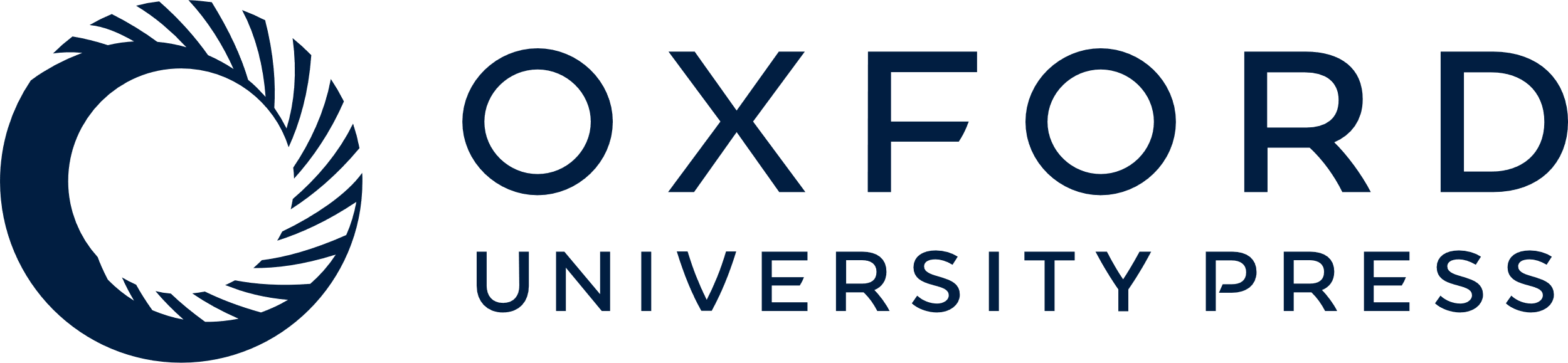 [Speaker Notes: Figure 3 Estimated number of excess cases of coronary heart disease per 10 000 individuals per year according to frequency of anger outbursts according to low (5%), medium (10%), or high (20%) 10-year risk of coronary heart disease.


Unless provided in the caption above, the following copyright applies to the content of this slide: Published on behalf of the European Society of Cardiology. All rights reserved. © The Author 2014. For permissions please email: journals.permissions@oup.com]